Το λεξικό των σχηματων
ΒΑΝΙΚΙΩΤΗ ΦΩΤΕΙΝΗ ΠΕ 60- ΝΗΠΙΑΓΩΓΕΙΟ ΔΙΑΒΟΛΙΤΣΙΟΥ
ΚΣΕ ΑΛΦΑ ΚΑΛΑΜΑΤΑ ΜΑΡΤΙΟΣ 2018
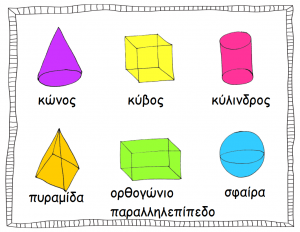